US GHG Center Integration of CMS Data Products & Collaboration in Stakeholder Engagement Efforts

Breakout SessionSeptember 19, 2024
3:15pm-4:45pm
Pick Either Room!

Group 1– Plenary Room
Group 2 – Third Rock (downstairs)
Discussion Questions
How can the GHG Center add value to CMS activities and products? 
What kind of collaboration or hand-off do you envision? 
What capacity could the GHG Center develop to meet those needs: data visualization? analysis? synthesis? dashboard development? workshops?
What activities could the GHG Center develop to allow CMS projects to accomplish more given existing CMS organizational structures?
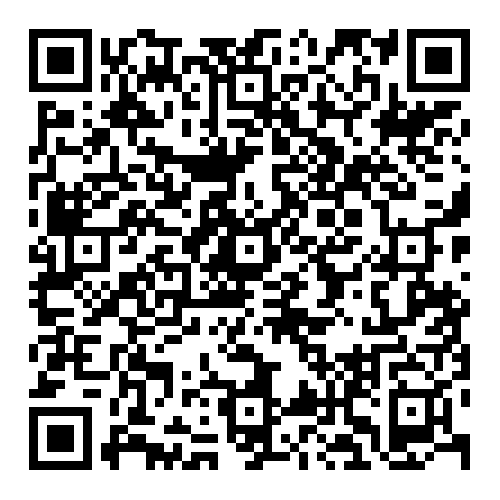 https://tinyurl.com/GHGCenter
Add your thoughts!
Send additional questions or comments to:
Katharine.c.stover@nasa.gov  (CMS)
ngurwick@umd.edu (GHG Center)
Select someone to take notes and report to plenary